Elek apó meséi: Erdélyi legendák és mondák nyomában
2023. 05. 09. – 13.
Készítette : Markal Márk
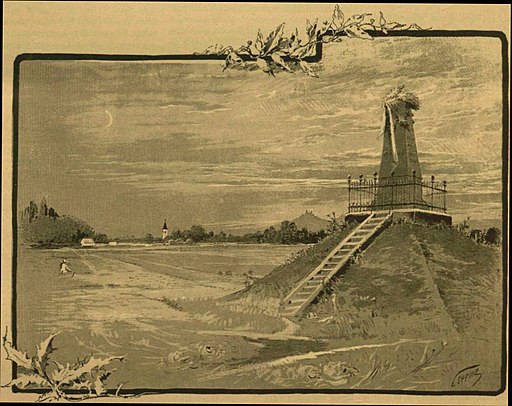 1. nap
Arad : a vértanúk vesztőhelye
Régen :
1871-ben állította fel az aradi honvédegylet.
 Csak harmadik változatában, 1881-ben épült meg az emlékmű .
Most :
Arad : Szabadság-szobor
Zala György tervezte. 
1890-ben állították fel . 
1924-ben lebontották. 
2004-ben állították fel újra a Megbékélés parkjában.
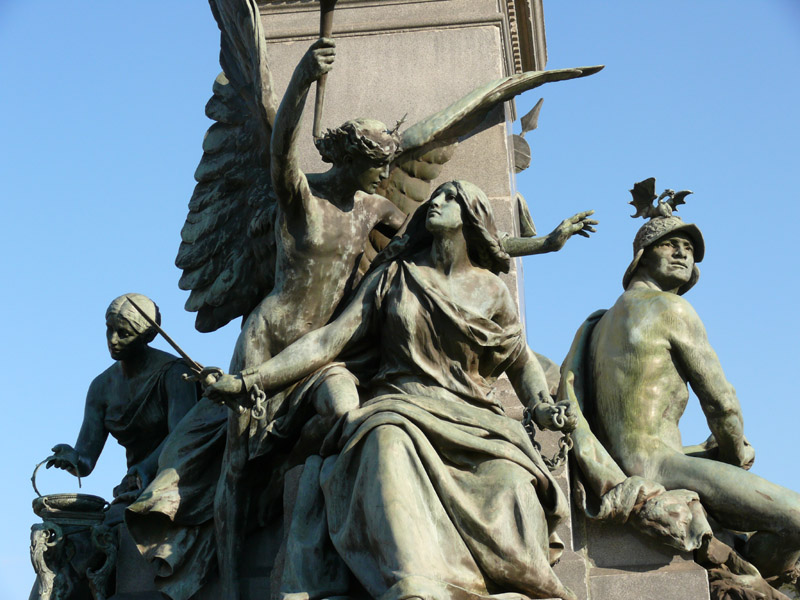 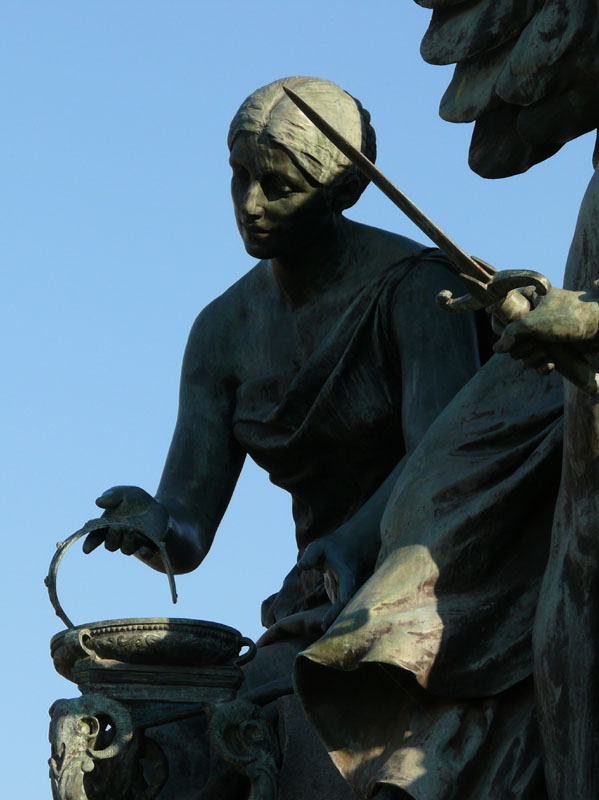 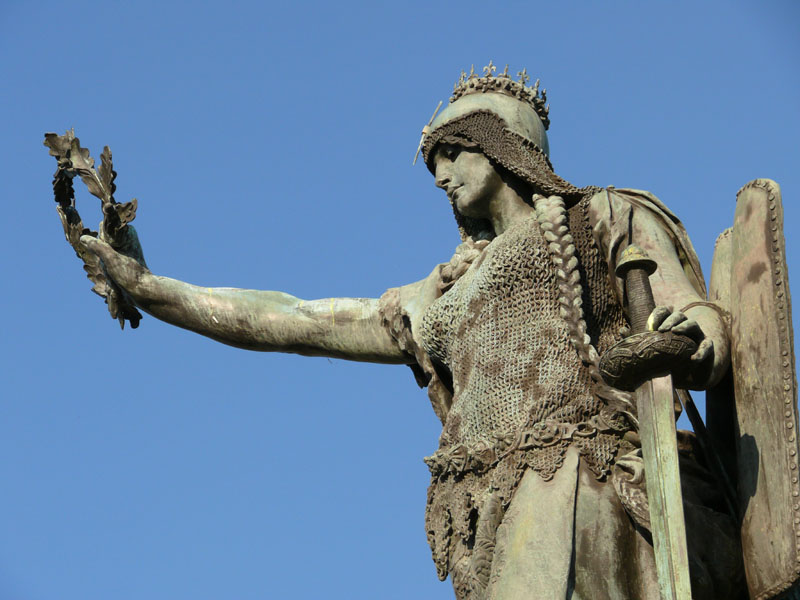 Ébredő szabadság
Áldozatkészség
A főalak: 
Hungária
Harckészség
Haldokló harcos
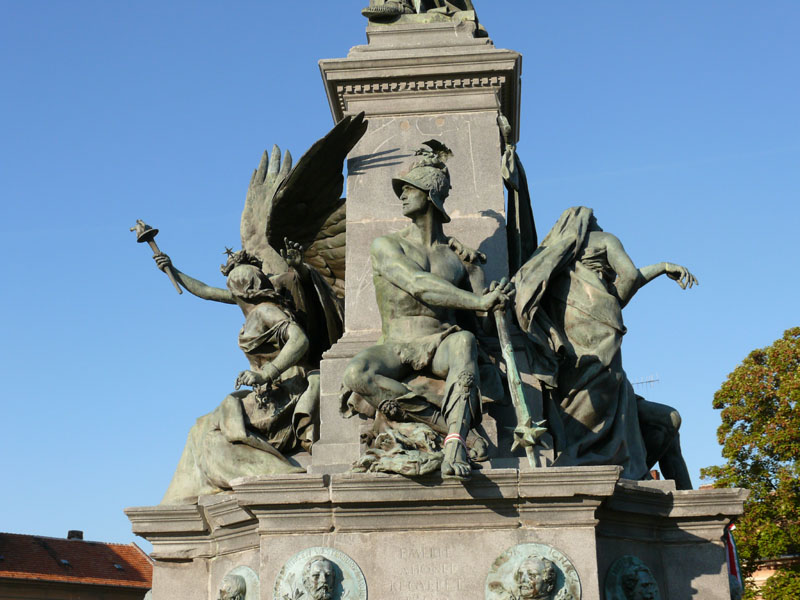 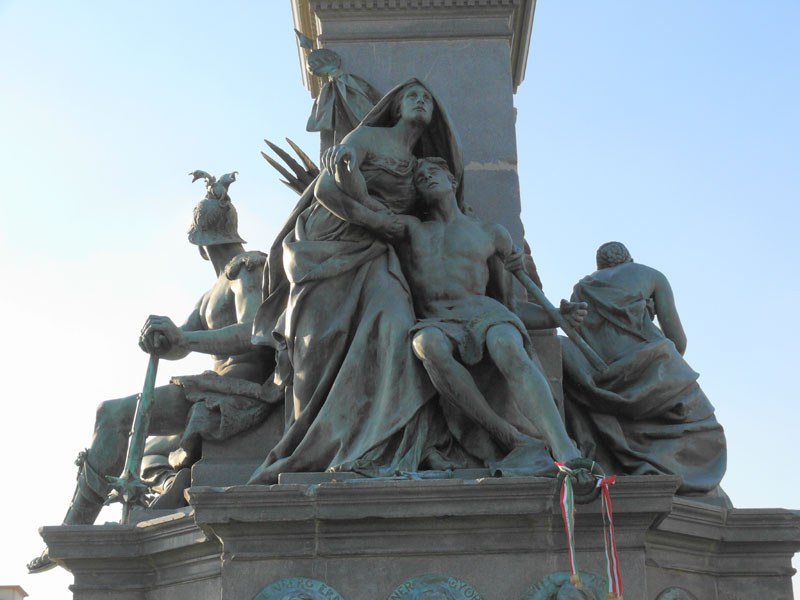 Arad : Kultúrpalota
Itt vannak elhelyezve a múzeumban a tábornokok személyes tárgyai .
Dévai vár
A hajdani erődítmény az Alsó-Maros mentén található. 
Egy 250 méter magas sziklán helyezkedik el.
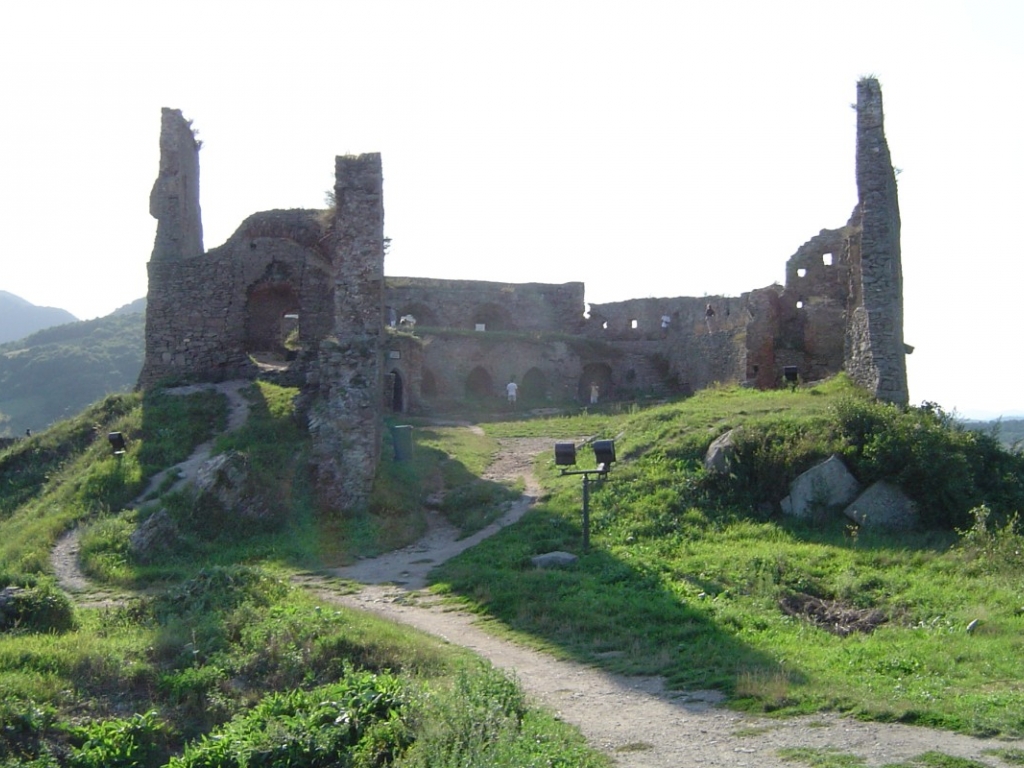 Csernakeresztúr
Itt lesz az első szállásunk.
Egy kicsi egy utcás falu.
2. nap
Vajdahunyad vára
Gótikus, majd reneszánsz stílusban építették.
A Hunyadi család ősei kapták a várat az 1300-as években a királytól.
Belső várudvara szabálytalan, ötszög alakú.
Segesvár : Óratorony
A város jelképe az egyik legismertebb műemlék.
Az Óratorony a világörökség része.
Segesvár : Diáklépcső
172 fokból álló fedett lépcső.
Segesvár főterétől a várhegyre vezet.
Segesvár :Petőfi-szobor
Az eredeti szobrot 1916-ban Kiskunfélegyházára menekítették, ma is ott áll.
Székelyudvarhely: Milleniumi emlékmű
1897. július 26-án avatták fel 
 8,4 méter magas oszlop Hargita Nándor alkotása.
Székelyudvarhely : Orbán Balázs szobra
Író, néprajzi gyűjtő,
„a legnagyobb székely”.
Hatkötetes műve: 
Székelyföld leírása.
Bögöz
Itt lesz a második szállásunk.
A templomban az 1300-as évekből maradtak fenn Szent László-freskók.
3. nap
Farkaslaka
Tamási Áron szülőfaluja. 
A nagy székely író 1966-ban Budapesten halt meg.
Ismert művei:
 Ábel a rengetegben
 Ábel Amerikában
 Ábel az országban.
Gyilkos-tó
1837-ben keletkezett egy közeli hegyről lecsúszó hegyomlás következtében.
Erdély egyik legismertebb természetes látványossága.
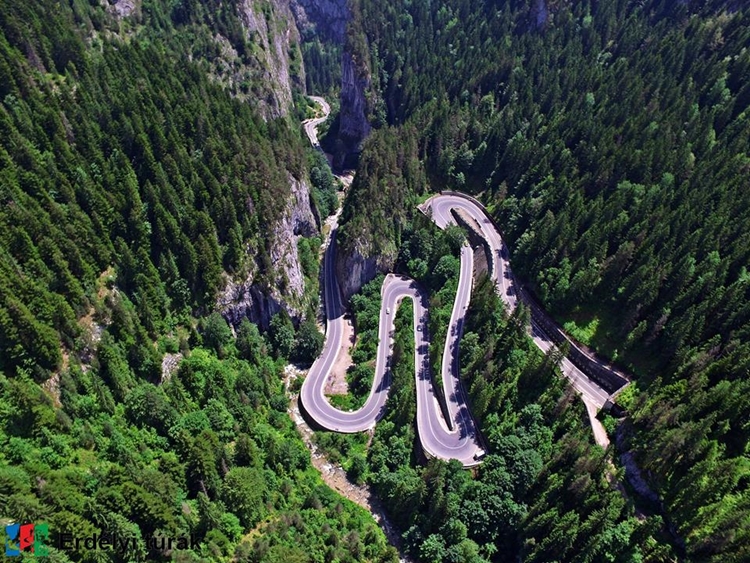 Békás-szoros
Egy tektonikus eredetű szurodokvölgy a Hagymás-hegységben.
 A szorost 1971-ben védetté nyilvánították.
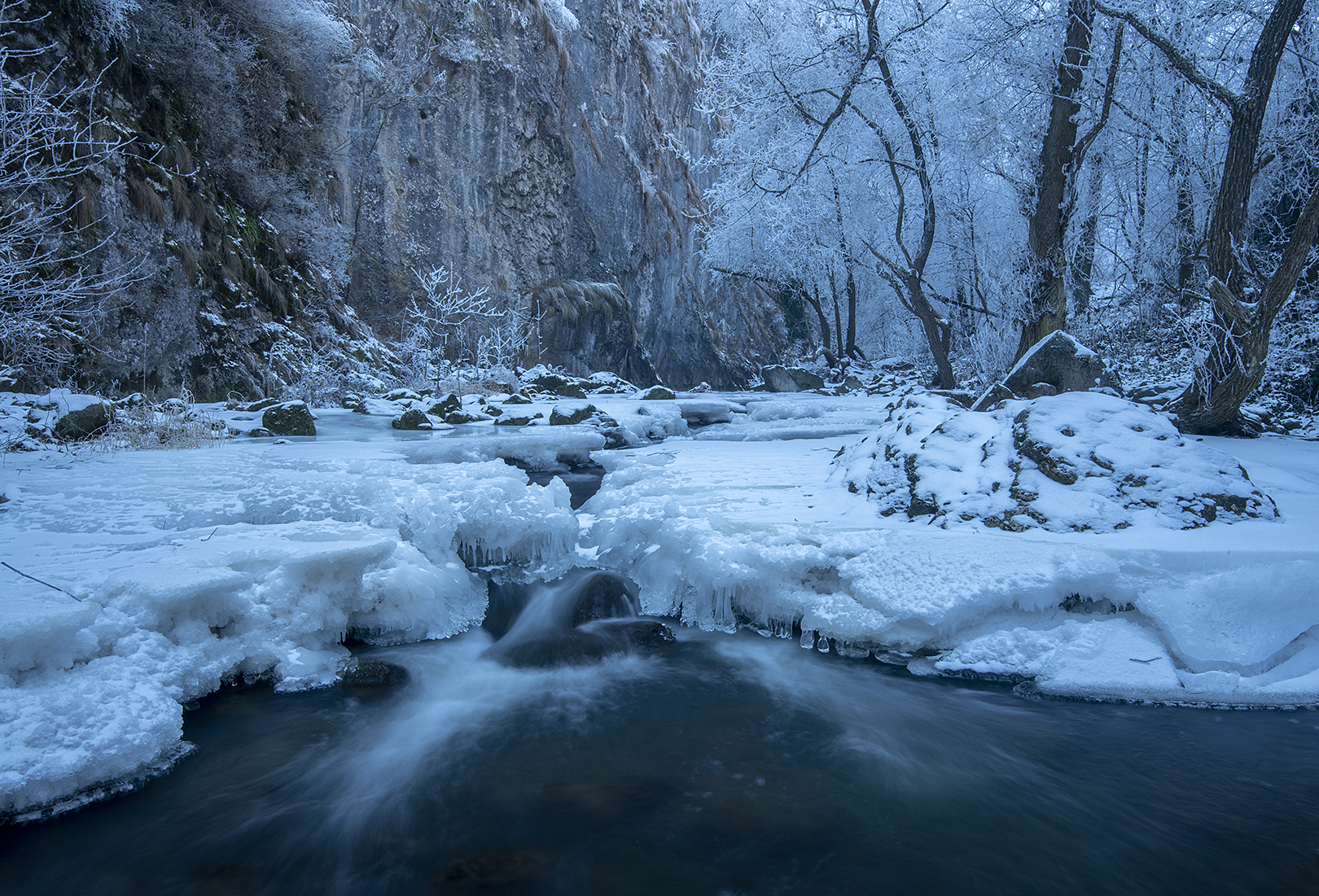 4. nap
A Tordai-hasadék
1938 óta védett terület.
Mészkő hasadék.
Nagy látványosság a Tordai-hegységben.
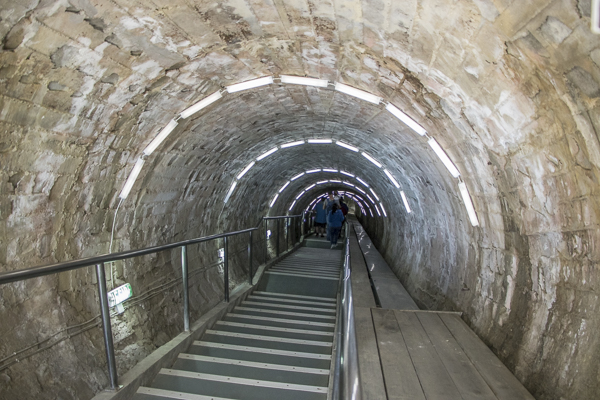 Tordai sóbánya
Erdély legérdekesebb látnivalója.
A sóbányába 2 úton lehet le menni:
liften vagy lépcsőn.
Kolozsvár Szent Mihály templom
Erdély második legnagyobb gótikus temploma.
Bethlen Gábort itt választották erdélyi fejedelmévé.
Apafi Mihály, az utolsó erdélyi fejedelem sírhelye.
Kolozsvár Mátyás király szülőháza
Az egyik legrégibb ház Kolozsváron. 
Ma zenei képzés folyik falai között.
Kolozsvár Farkas utcai református templom
A kolozsvári reformátusok legfontosabb temploma.
1516-ban épült gótikus csarnoktemplom.
Gyönyörű faragott padok és festett nemesi címerek helye.
Magyarlóna
Itt lesz a harmadik szállásunk.
Körösfő
A Sebes-Körös ered itt.
Híres a református temploma és írásos hímzései.
1500-as évektől vették át a reformátusok a katolikusoktól.
Kalotaszeg egyik leghíresebb temploma.
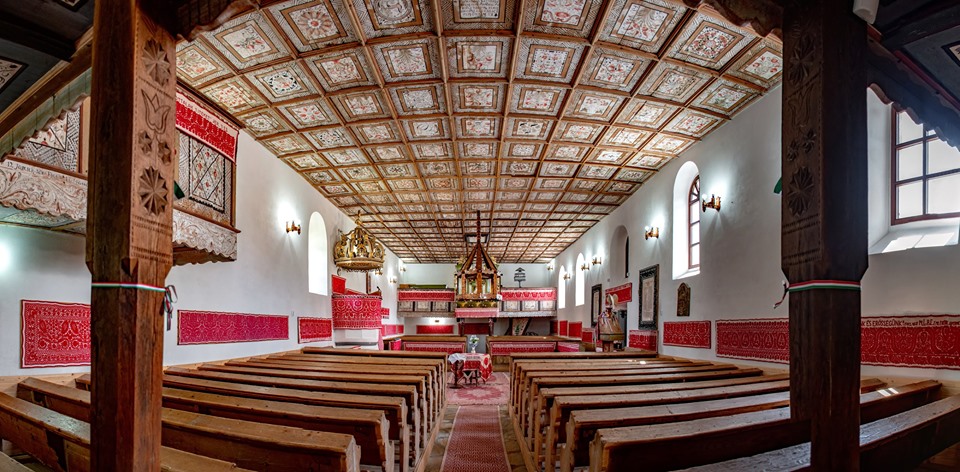 Köszönöm a figyelmet !